GAMIFYING MHapps
WHY & HOW
The Need
Target users
Preventive 
Therapeutic
General population
People who will benefit from therapy
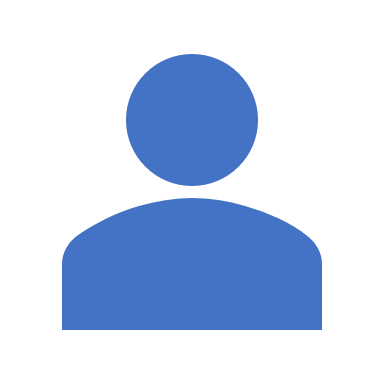 Experience
Fun, encouraging, empowering, enabling and educational

Respondent Vs. Operant

Have different options
[Speaker Notes: In cases of respondents (which typically include emotional reactions such as anxiety, depression, anger), consequences play a minimal role as compared to operants (where consequent reinforcements paly an important role, such as when rewards are used to promote a desired behavior) (Bellack, Hersen, & Kazdin, 2012).]
Recommendations for MHapps
Recommendations for MHapps
(Bakker, Kazantzis, Rickwood, & Rickard, 2016)
Gamification
Gamification is ‘’the use of game mechanics and experience design to digitally engage and motivate people to achieve their goals”.

		Gartner
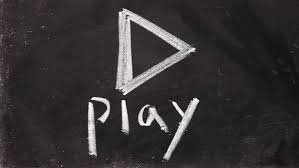 [Speaker Notes: Game play is a natural part of being human. It provides opportunities for social interaction, competition, collaboration, enjoyment, problem solving, feeling of achievement]
[Speaker Notes: https://www.youtube.com/watch?v=7ZGCPap7GkY]
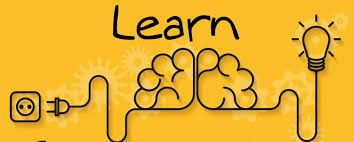 ENGAGEMENT               KNOWLEDGE RENTENTION 
					     AND ABSORPTION
Advantages of Gamification
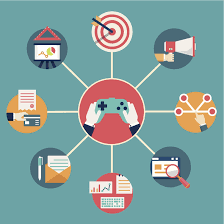 CLEAR GOAL
IMMEDIATE FEEDBACK
EVIDENCE OF PROGRESS
SKILL BUILDING
REWARD & REINFORCEMENT 
ACTIVE LEARNING
SOCIAL  ANGLE
[Speaker Notes: REALSITIC.
CHOUCE SHOULD BE THERE]
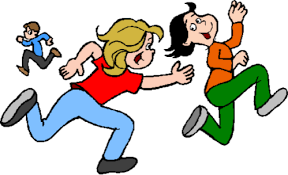 Forms of Gamification
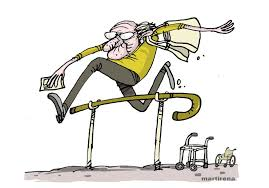 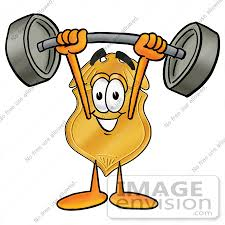 [Speaker Notes: Gamification stared in 1800s as a means to attract customers]
Gamification Elements: electronic games
EG
EGP 
(serious games)
EGE 
(off-the-shelf games)
[Speaker Notes: EG and other technologies  can provide  effective, efficient and appealing interventions for variety of problems]
Applied games
Nintendo
Virtual Iraq
Nintendo
Journey to the Wild Divine
SPARX
SuperBetter
Goals: redirection, exposure therapy, cognitive restructuring
[Speaker Notes: Exergames: depressive symptoms in OA. Exercise, Social activity, behavioral activation

Sparx: fight negative thoughts (represented as creatures/gNats) replace with good thoughts (gems)
Biofeedback-exploration/VR]
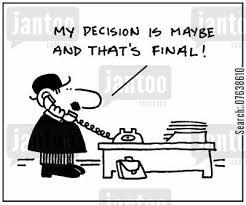 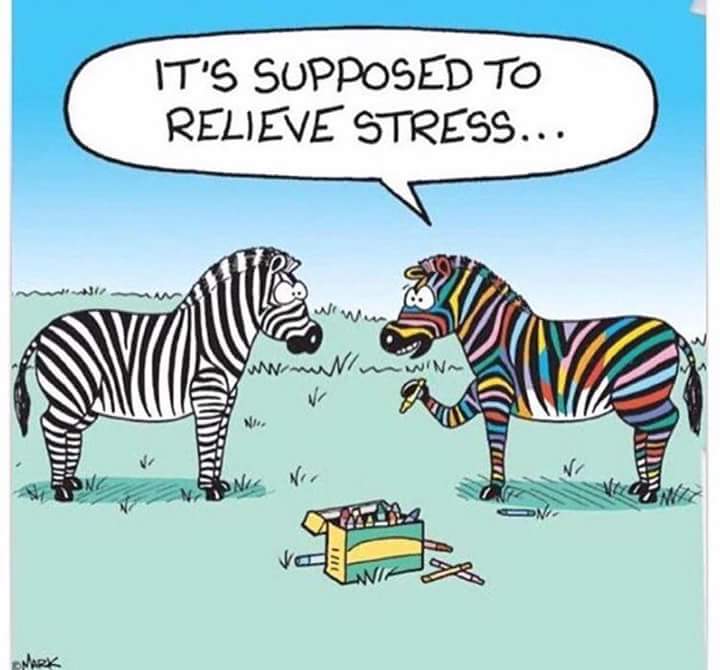 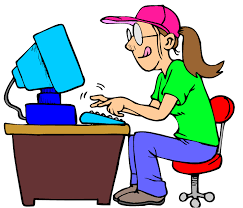 Potential to enhance positive well-being
Games as facilitator in therapy (GB-CBT)
Improve attention
Decision making 
Positive emotion
Skill building
Gamification Elements: Videogame Play
[Speaker Notes: Action games  low /moderate users have found benefit more than exceesice or never users. Moderate (7-10hrs) low (1-6). Adolscent boys- non gamers more at risk]
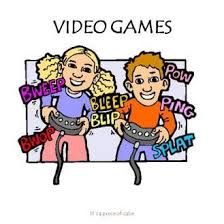 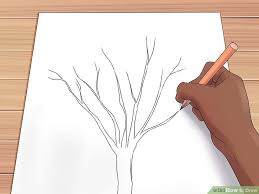 Gamification Elements: Videogame Play
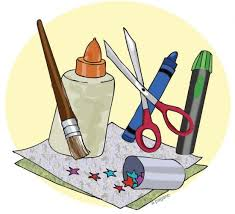 Engagement, concentration, immersive
Used to manage anger, frustration, stress
Social aspect: multiplayer games
Insight generation
Included gross motor movements/action
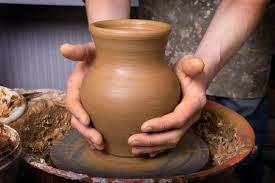 [Speaker Notes: Does it distract? But also implicitly develop required skills by strengthening pathways? Drawing, pottery,etc have similar insight generating, calming effect]
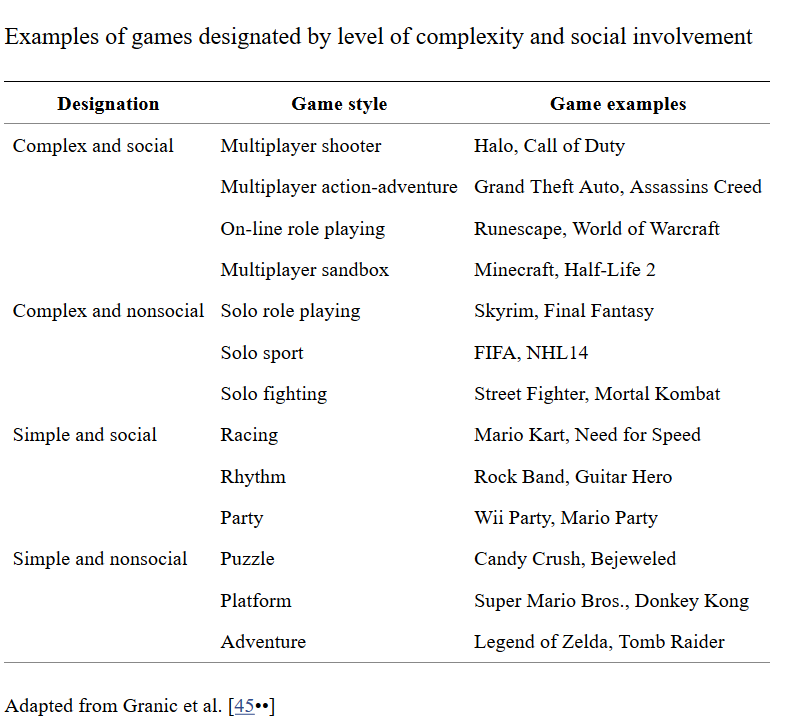 Gamification Elements: Videogame Play
[Speaker Notes: Example cases:
Anxiety – simple non social
Aggression, poor social problem solving -Complex non social- the wizard and the princess and alter ego]
Gamification Elements: Videogame Play
[Speaker Notes: When used in conjunction with other forms of therapy, effect is commendable. Eg- experiences int eh game can be applied to real life situations]
Scenario
Steve is a 17 year old boy. Had a rough day at school. Was feeling anxious and frustrated. Usually, he would go throw some hoops in the neighborhood basketball court, or play a game, but he was too keyed up to concentrate on either of those. He felt like talking to someone, someone he could trust and would not judge him. But there was no one around.  As he was fidgeting with his cell, he came across an app that he had downloaded a few weeks back on the recommendation of a friend. He decided to try it.
Choice of activity
positive message
Emotion/mood reading
Activity
Choice of activity
Mood reading
Close with affirmation
[Speaker Notes: Activity  (based on research & personal profile)]
Conclusion?
[Speaker Notes: Instruction based drawing, gesturing, desensitization through simulations, VR to make it realistic, some people may not like gamified versions . May find it corny]
REFERENCES
Horne-Moyer HL, Moyer BH, Messer DC, Messer ES. The Use of Electronic Games in Therapy: a Review with Clinical Implications. Current Psychiatry Reports. 2014;16(12):520. doi:10.1007/s11920-014-0520-6.
Jones, Christian M., Scholes, Laura, Johnson, Daniel, Katsikitis, Mary, & Carras, Michelle C. (2014) Gaming well: Links between videogames and flourishing mental health. Frontiers in Psychology, 5(260), pp. 1-8.
McGonigal, J. How Video Games Can Teach Your Brain to Fight Depression Nov 2015  http://www.slate.com/articles/technology/future_tense/2015/11/how_video_games_can_teach_your_brain_to_fight_depression.html